Rüdiger Bäzruediger@baez-elmenhorst.deUnterlagen auf http://ruedigerbaez.de
Herzlich Willkommen zur Schulung 
„Umgang mit Handy, Tablet, Laptop und PC durch Senioren“ 
Das Android-Smartphone
PC, Laptops und Tablets auf Windows (10) – Basis 
Information, Kommunikation, kreatives Arbeiten mit Smartphone bis PC 
Wie kann man Gefahren durch Hacker, Phishing, Viren, Würmer und Datensammlung umgehen? 
Klärung vor Problemen der Teilnehmer nach eingereichten Fragen
Wiederholungen
Programme, APPs und die Möglichkeiten des Internets
Pflege von Windows 10

WLAN zur Schulung:„RBAuto“ und „RBAuto1“Passwort: 15015615
Rüdiger Bäzruediger@baez-elmenhorst.de
Wiederholung: Anschluss an das WLAN-Internet
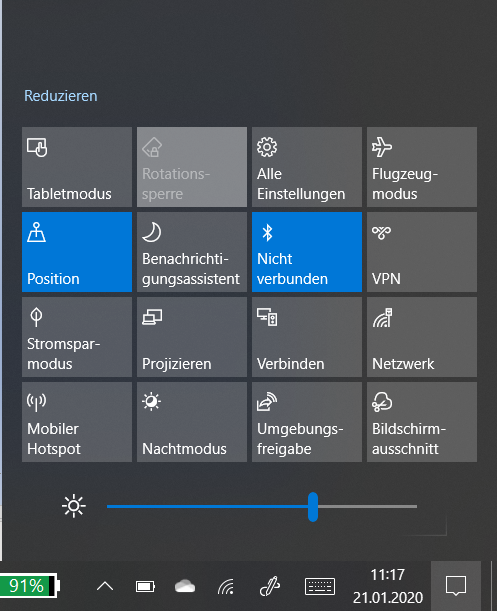 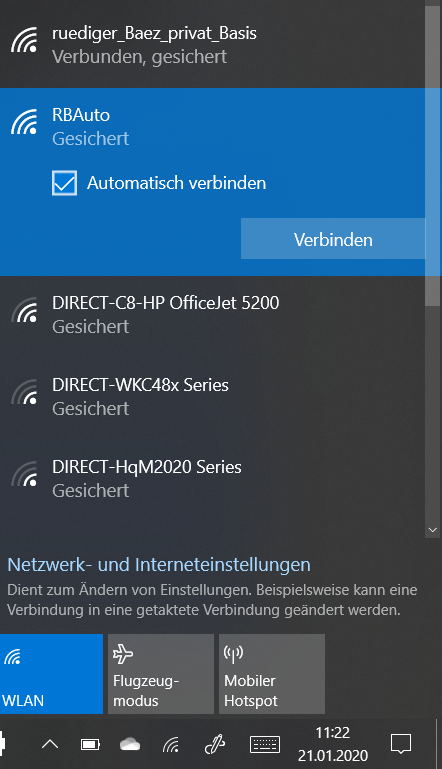 Wiederholungen
Programme, APPs und die Möglichkeiten des Internets
Pflege von Windows 10

WLAN zur Schulung:„RBAuto“ und „RBAuto1“Passwort: 15015615
Rüdiger Bäzruediger@baez-elmenhorst.de
Wiederholung: Anschluss an das WLAN-Internet
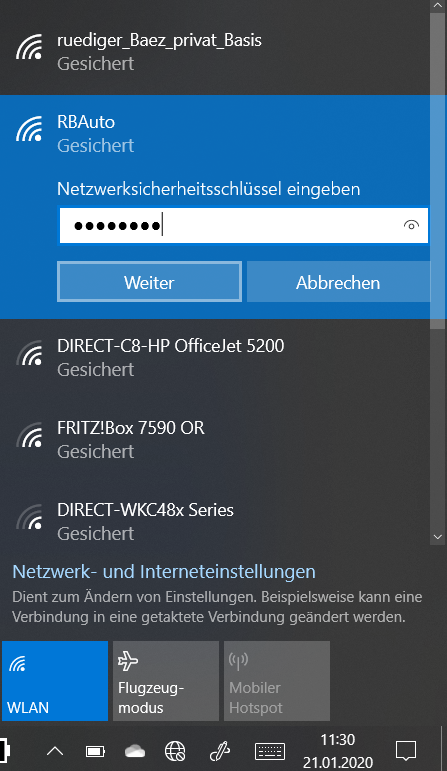 Wiederholungen
Programme, APPs und die Möglichkeiten des Internets
Pflege von Windows 10

WLAN zur Schulung:„RBAuto“ und „RBAuto1“Passwort: 15015615
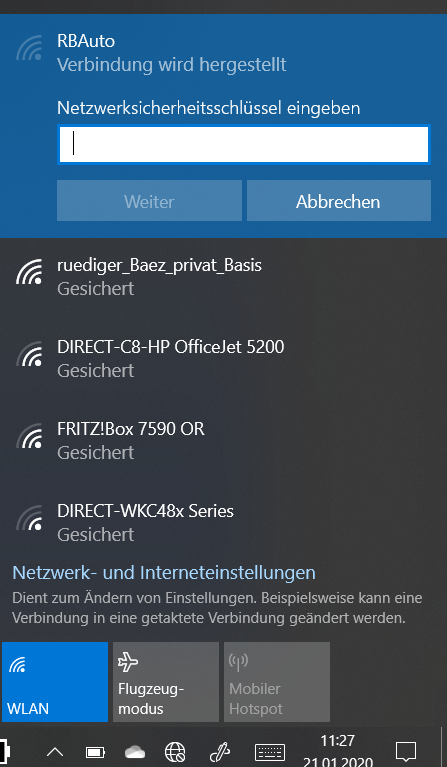 Hier das Passwort eingeben: 15015615
Weiter
Rüdiger Bäzruediger@baez-elmenhorst.de
Wiederholung: Anschluss an das WLAN-Internet
Wiederholungen
Programme, APPs und die Möglichkeiten des Internets
Pflege von Windows 10

WLAN zur Schulung:„RBAuto“ und „RBAuto1“Passwort: 15015615
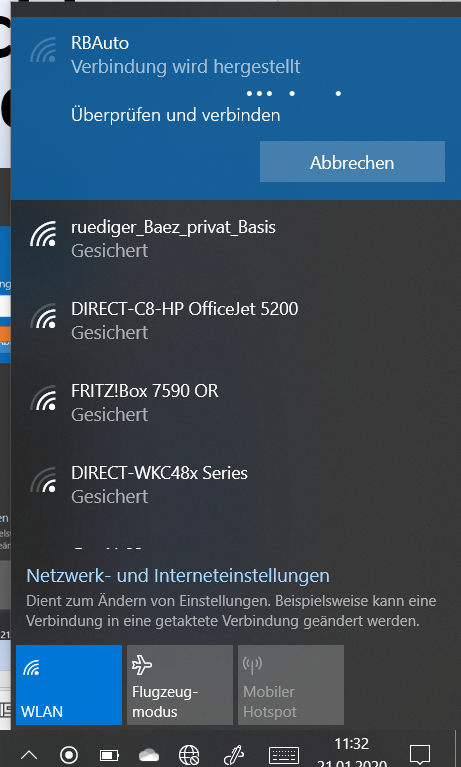 Prüfen, ob „öffentliches“ oder „privates“ Internet
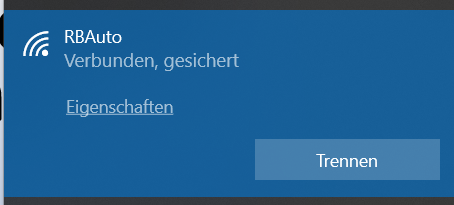 Rüdiger Bäzruediger@baez-elmenhorst.de
Wiederholung: Anschluss an das WLan-Internet
Wiederholungen
Programme, APPs und die Möglichkeiten des Internets
Pflege von Windows 10

WLAN zur Schulung:„RBAuto“ und „RBAuto1“Passwort: 15015615
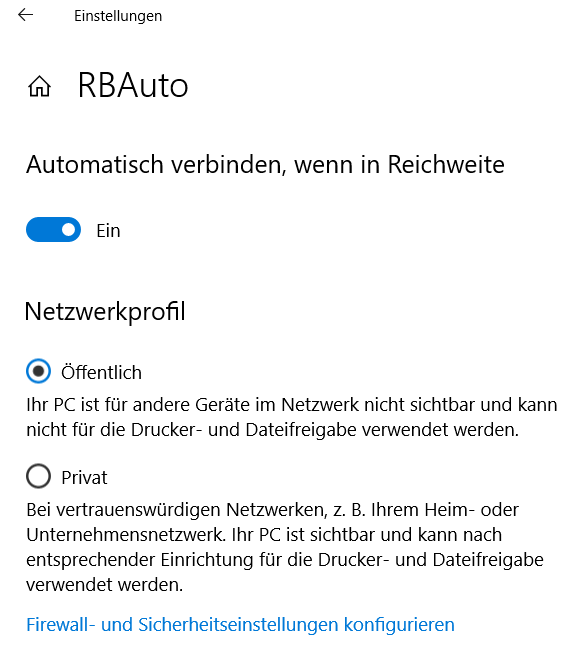 Prüfen, ob „öffentliches“ oder „privates“ Internet Umschalten auf „Privat“
Rüdiger Bäzruediger@baez-elmenhorst.de
Wiederholung: Skype auf Handy, Windows-10-APP oder Desktop-Prog.

Skype für Android über „Play-Store“Login mit Window-Konto, Einstellungen werden übernommen:
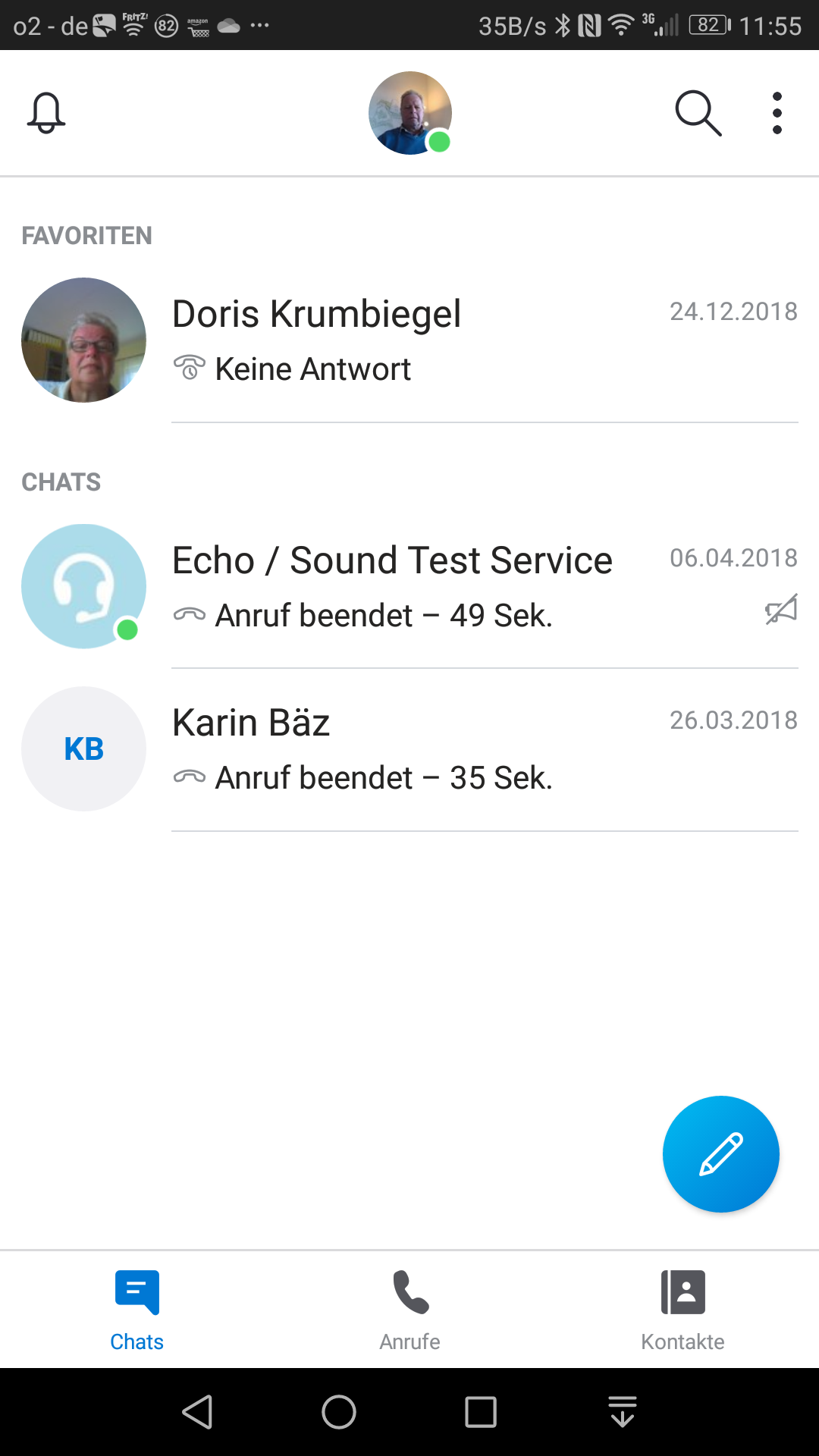 Wiederholungen
Programme, APPs und die Möglichkeiten des Internets
Pflege von Windows 10

WLAN zur Schulung:„RBAuto“ und „RBAuto1“Passwort: 15015615
Rüdiger Bäzruediger@baez-elmenhorst.de
Wiederholung: Skype auf Handy, Windows-10-APP oder Desktop-Prog.

Skype Webbasiert über „https://web.skype.com/“Login mit Windowskonto, Einstellungen werden übernommenProblem: nur Microsoft-Browser wie Edge oder InternetExplorerKonfiguration nach jedem Aufruf neunicht dauerhaft erreichbar
Wiederholungen
Programme, APPs und die Möglichkeiten des Internets
Pflege von Windows 10

WLAN zur Schulung:„RBAuto“ und „RBAuto1“Passwort: 15015615
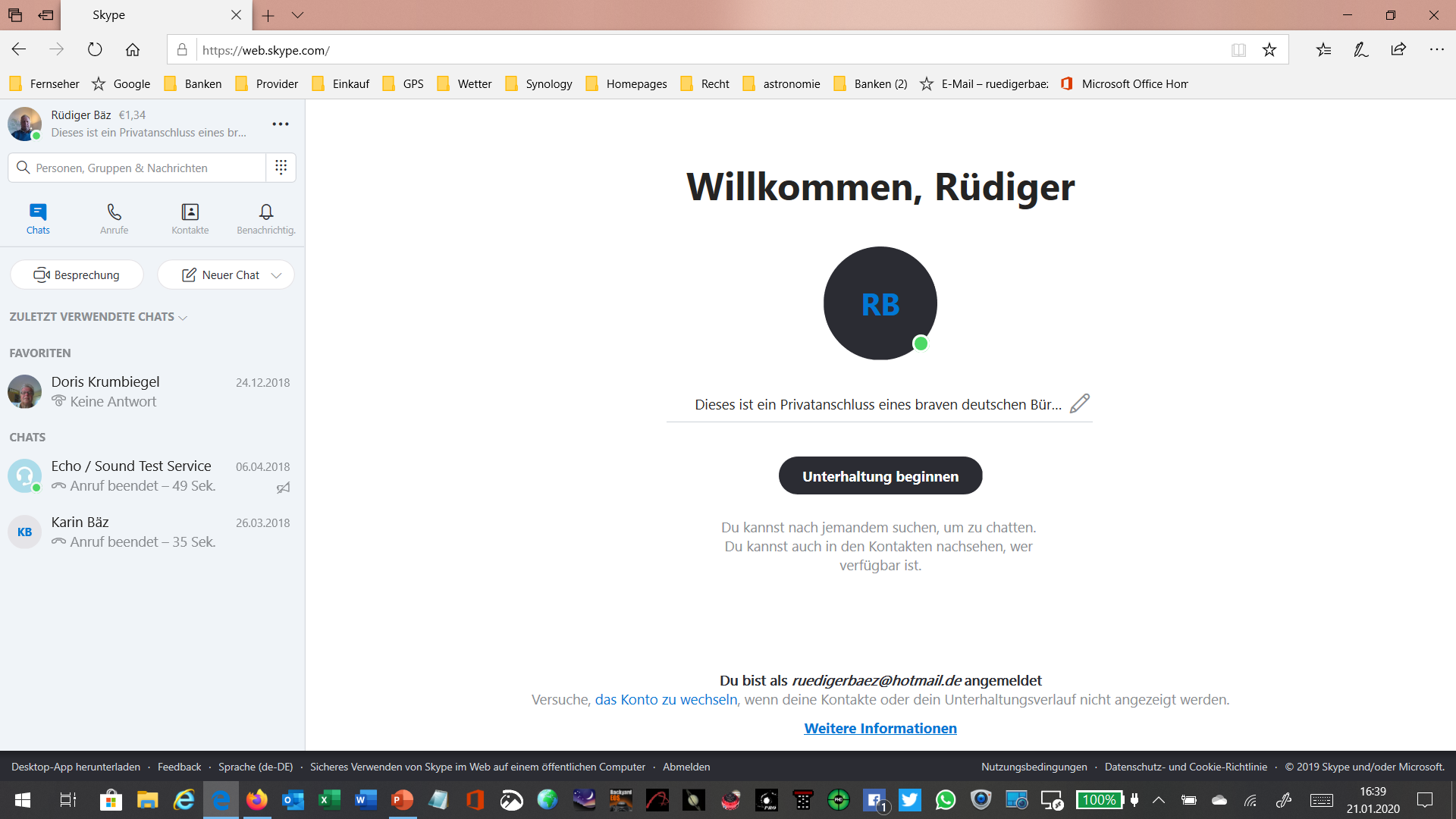 Rüdiger Bäzruediger@baez-elmenhorst.de
Wiederholung: Skype auf Handy, Windows-10-APP oder Desktop-Prog.

Skype für Windows (Desktopversion) www.skype.comLogin mit Window-Konto, Einstellungen werden übernommenAktualisierung nur über Neuinstallation
Wiederholungen
Programme, APPs und die Möglichkeiten des Internets
Pflege von Windows 10

WLAN zur Schulung:„RBAuto“ und „RBAuto1“Passwort: 15015615
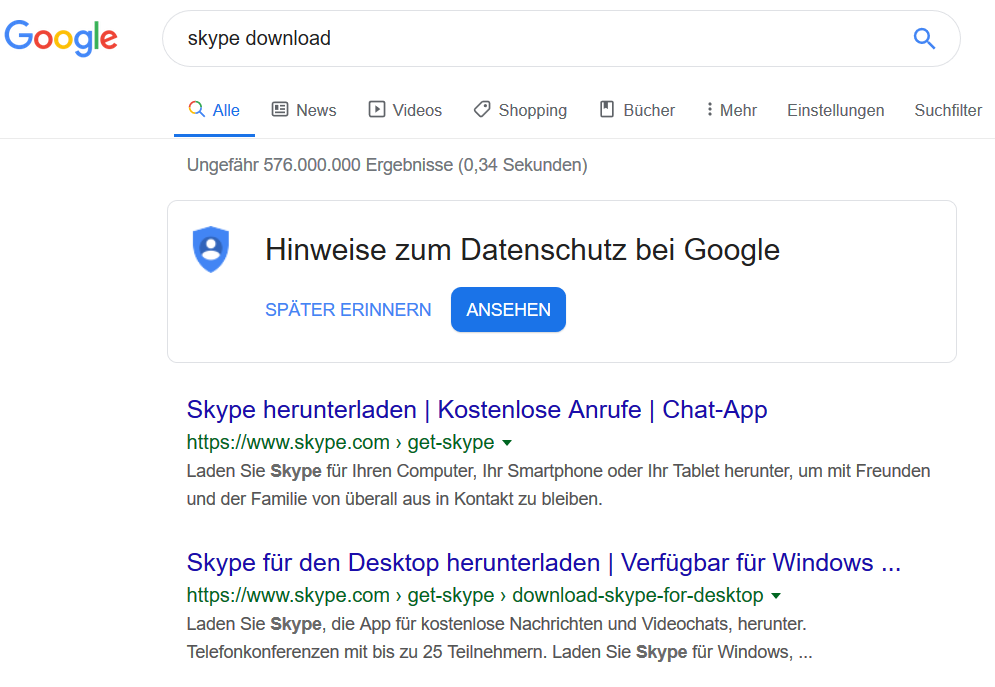 Rüdiger Bäzruediger@baez-elmenhorst.de
Wiederholung: Skype auf Handy, Windows-10-APP oder Desktop-Prog.

Skype für Windows (APP) über Microsoft-StoreLogin mit Window-Konto, Einstellungen werden übernommenAktualisierung automatisch über Microsoft-Store
Wiederholungen
Aufbau des PC 
Verbindungsmöglichkeiten
Grundeinstellungen nach Neuinstallation
Programme, APPs und die Möglichkeiten des Internets
Pflege von Windows 10

WLAN zur Schulung:„RBAuto“ und „RBAuto1“Passwort: 15015615
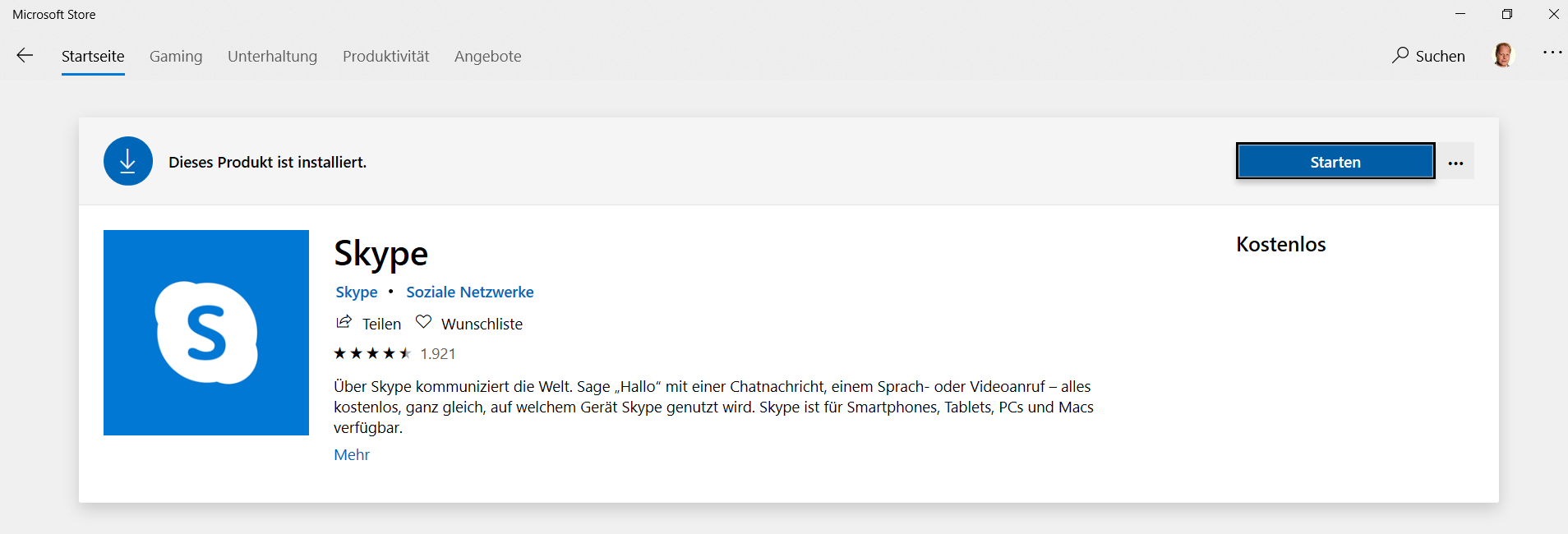 Rüdiger Bäzruediger@baez-elmenhorst.de
Wiederholung: WhatsApp auf Handy, Windows-10-APP oder Desktop-Prog.

WhatsApp für Android über „Play-Store“Login mit Google-Konto, Einstellungen werden übernommen:
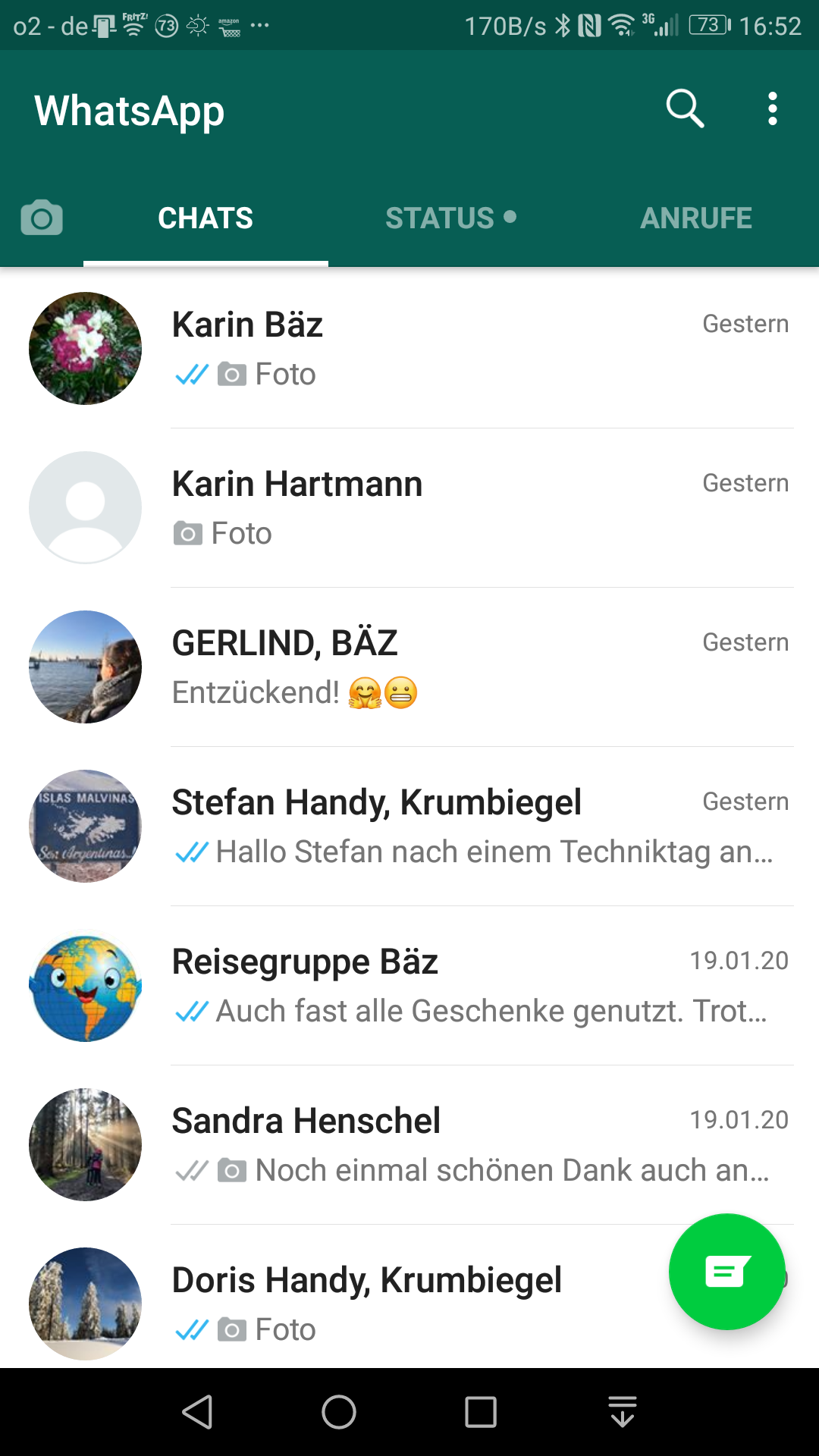 Wiederholungen
Programme, APPs und die Möglichkeiten des Internets
Pflege von Windows 10

WLAN zur Schulung:„RBAuto“ und „RBAuto1“Passwort: 15015615
Rüdiger Bäzruediger@baez-elmenhorst.de
Wiederholung: WhatsApp auf Handy, Windows-10-APP oder Desktop-Prog.

WhatsaPP Webbasiert über „ https://web.whatsapp.com/“Login mit QR-Code, der aus Handy-WhatsApp über Einstellung – WhatsApp Webabfotografiert werden muss.Einstellungen werden übernommenKonfiguration nach jedem Aufruf neunicht dauerhaft erreichbar
Wiederholungen
Programme, APPs und die Möglichkeiten des Internets
Pflege von Windows 10

WLAN zur Schulung:„RBAuto“ und „RBAuto1“Passwort: 15015615
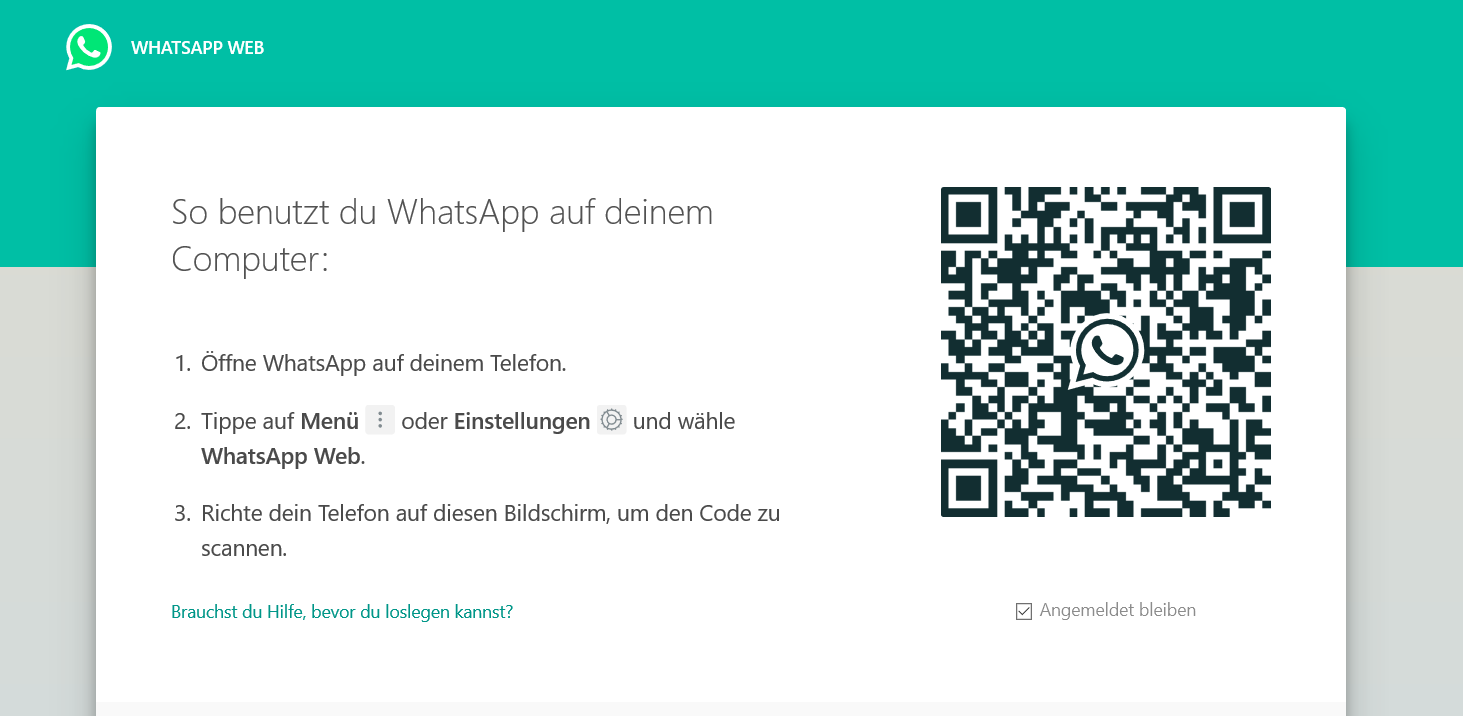 Rüdiger Bäzruediger@baez-elmenhorst.de
Wiederholung: WhatsApp auf Handy, Windows-10-APP oder Desktop-Prog.

WhatsApp für Windows (Desktopversion) https://www.whatsapp.com/downloadLogin einmalig mit QR-Code nur auf einem RechnerEinstellungen werden übernommenAktualisierung nur über Neuinstallation
Wiederholungen
Programme, APPs und die Möglichkeiten des Internets
Pflege von Windows 10

WLAN zur Schulung:„RBAuto“ und „RBAuto1“Passwort: 15015615
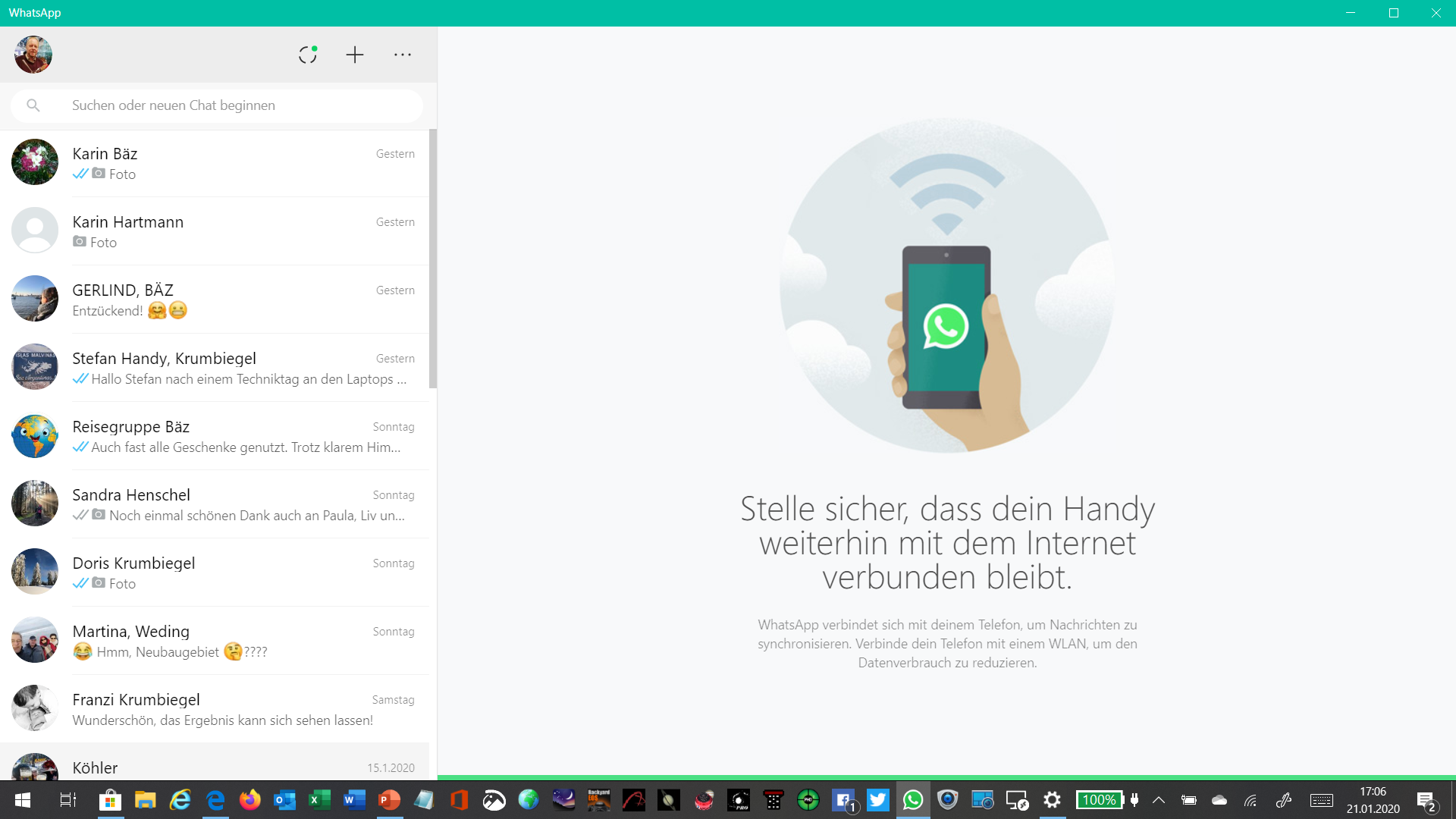 Rüdiger Bäzruediger@baez-elmenhorst.de
Wiederholung: WhatsApp auf Handy, Windows-10-APP oder Desktop-Prog.

WhatsApp für Windows (APP) über Microsoft-Storenur Fremdanbieternicht empfehlenswert
Wiederholungen
Programme, APPs und die Möglichkeiten des Internets
Pflege von Windows 10

WLAN zur Schulung:„RBAuto“ und „RBAuto1“Passwort: 15015615
Rüdiger Bäzruediger@baez-elmenhorst.de
Nutzung von WhatsApp
Einzelauswahl des EmpfängersDatei und Text hinzufügen und AbsendenEmpfänger aus Telefonbuch – unten rechts - grüner Button
Mehrere Empfänger auswählen: auf einzelne Empfänger länger drücken bis Grüner Häkchen, weitere hinzufügenlinks oben aus Kamerasymbol – Foto machen oder auswählen – Text hinzufügen und absenden
Gruppe bilden: rechts unten – grüner ButtonNeue Gruppe – Teilnehmer auswählen –Gruppenbetreff
Audio- und Video-Telefonie: (nur Handy)Teilnehmer anklicken und oben rechts Kamera oder Telefonhörer wählen. Empfänger wählt dann auch nach Belieben Telefonhörer oder Video (nur beim Handy)
Wiederholungen
Programme, APPs und die Möglichkeiten des Internets
Pflege von Windows 10

WLAN zur Schulung:„RBAuto“ und „RBAuto1“Passwort: 15015615
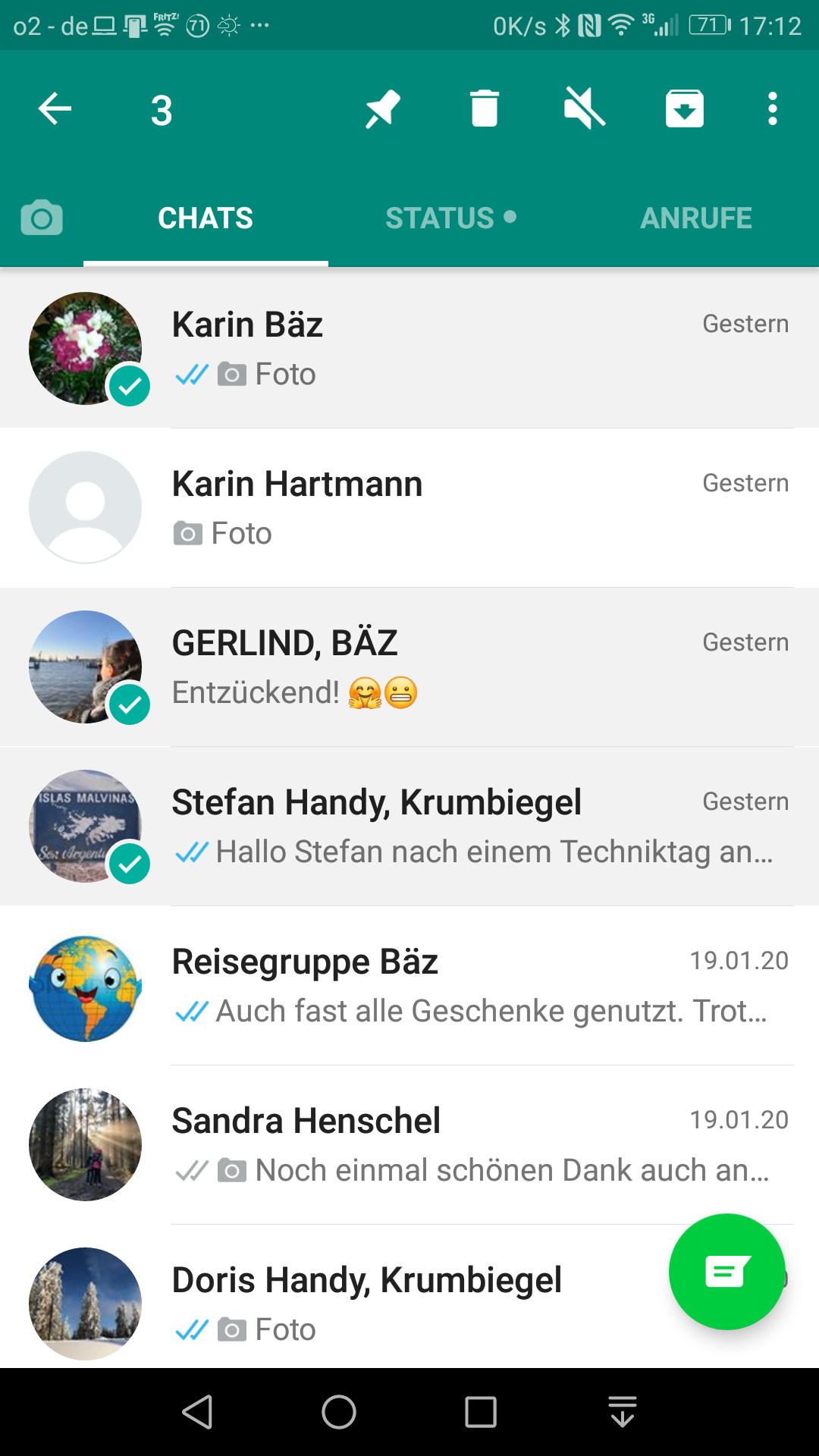 Rüdiger Bäzruediger@baez-elmenhorst.de
Nutzung von WhatsApp
Status kann 24 Stunden von den gespeichertenEmpfängern gelesen werden.Anzeige für den Absender auf der Handy-App, wer, wann gelesen hat.Über Einstellung oben rechts –drei Punkte
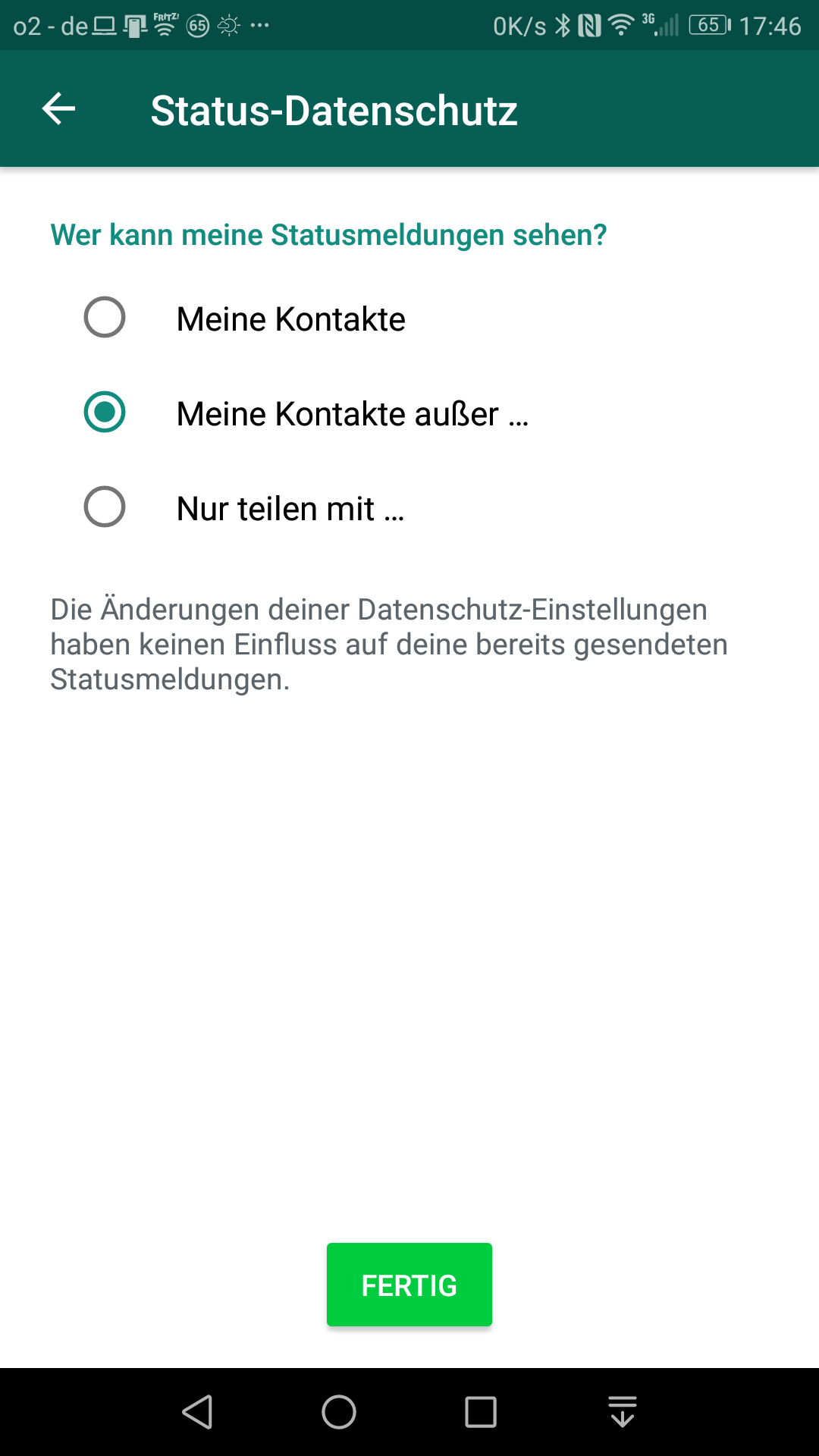 Wiederholungen
Programme, APPs und die Möglichkeiten des Internets
Pflege von Windows 10

WLAN zur Schulung:„RBAuto“ und „RBAuto1“Passwort: 15015615
Rüdiger Bäzruediger@baez-elmenhorst.de
Wiederholung: Datei-Explorer in Windows
Dateiendungen sichtbar machen:
Wiederholungen
Programme, APPs und die Möglichkeiten des Internets
Pflege von Windows 10

WLAN zur Schulung:„RBAuto“ und „RBAuto1“Passwort: 15015615
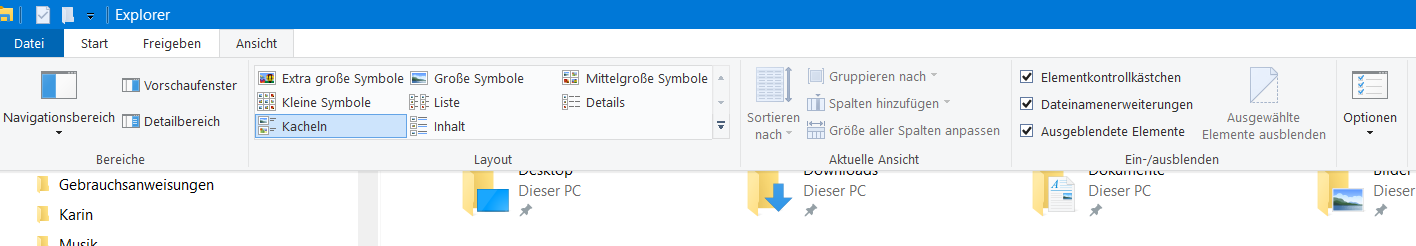 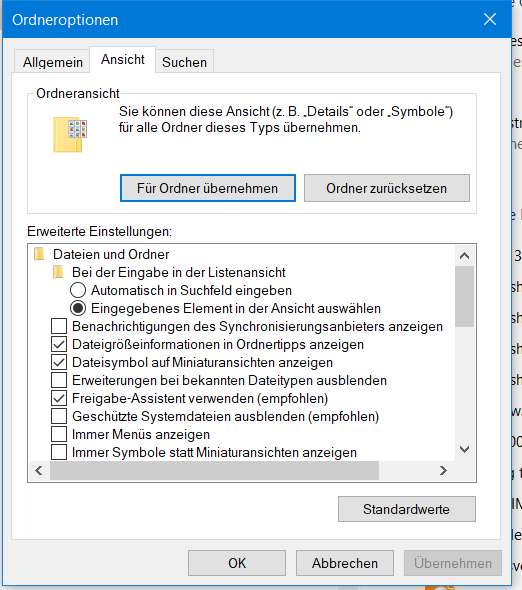 Ansicht – OptionenPop-up:AnsichtHaken vor „Erweiterungenbei bekannten Dateitypen ausblenden“ ENTFERNENdann OK
Rüdiger Bäzruediger@baez-elmenhorst.de
Wiederholung: Datei-Explorer in Windows

Ansichten des Dateiexplorers:„Dieser PC“
Wiederholungen
Programme, APPs und die Möglichkeiten des Internets
Pflege von Windows 10

WLAN zur Schulung:„RBAuto“ und „RBAuto1“Passwort: 15015615
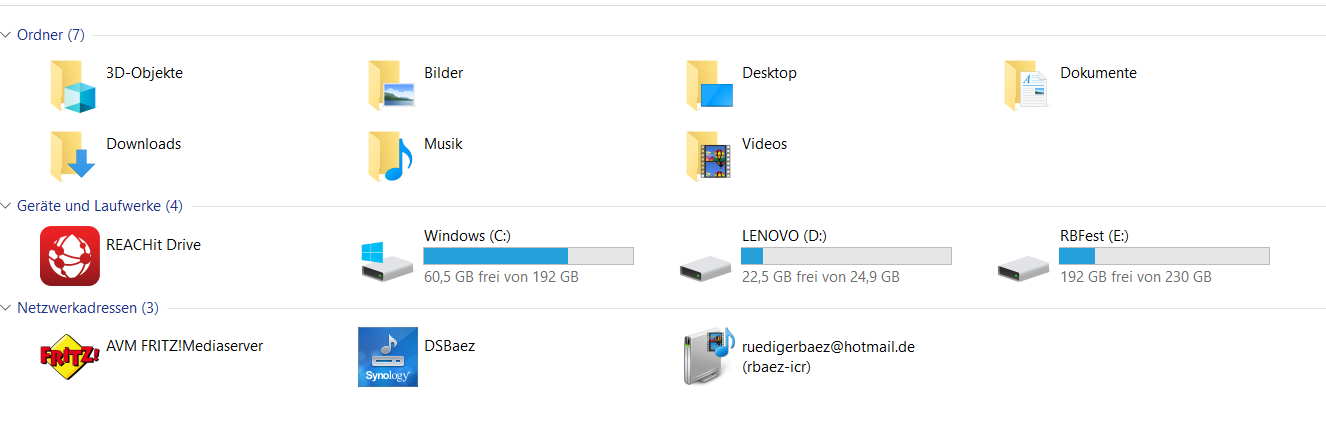 Rüdiger Bäzruediger@baez-elmenhorst.de
Wiederholung: Datei-Explorer in Windows

Ansichten des Dateiexplorers:„Bilder“ über Ansicht: „Große Symbole“
Wiederholungen
Programme, APPs und die Möglichkeiten des Internets
Pflege von Windows 10

WLAN zur Schulung:„RBAuto“ und „RBAuto1“Passwort: 15015615
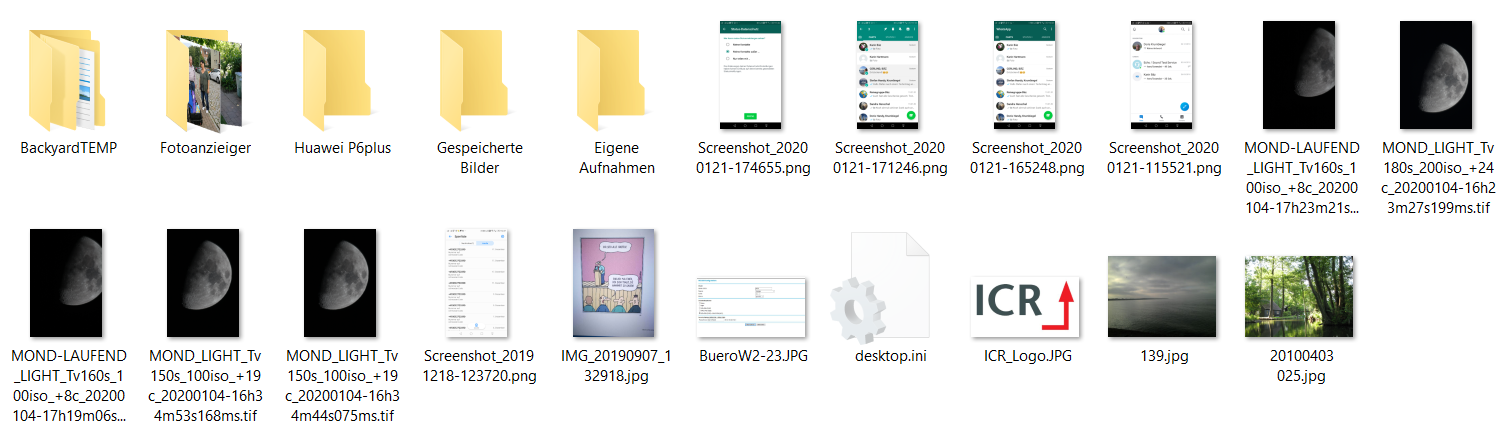 Rüdiger Bäzruediger@baez-elmenhorst.de
Wiederholung: Datei-Explorer in Windows

Ansichten des Dateiexplorers:„Normalansicht der Dateien“ über Ansicht: „“
Wiederholungen
Programme, APPs und die Möglichkeiten des Internets
Pflege von Windows 10

WLAN zur Schulung:„RBAuto“ und „RBAuto1“Passwort: 15015615
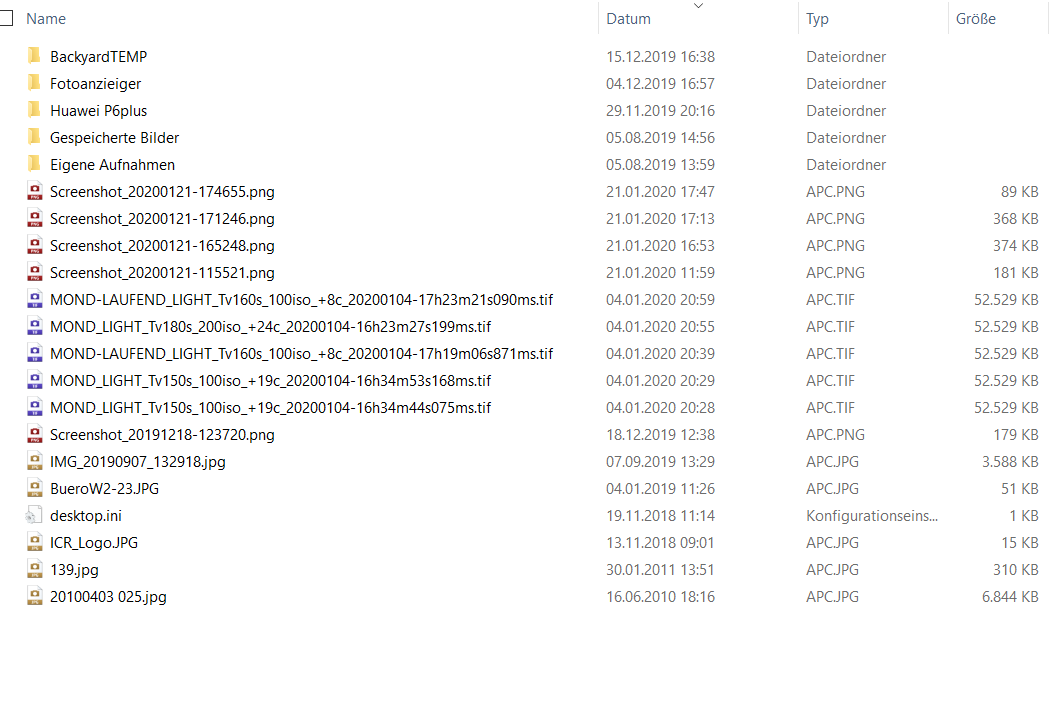 Rüdiger Bäzruediger@baez-elmenhorst.de
Wiederholung: Datei-Explorer in Windows

Dateien ordnen und sortieren „Eigene Dateien“ und „Bibliotheken“
WICHTIG:möglichst Betriebssystem/Programme VONeigenen Daten trennenvordefinierte Verzeichnisse auf zweites Laufwerk verschieben überRechte Maustaste – Eigenschaften – Pfad –.                        verschieben
Wiederholungen
Programme, APPs und die Möglichkeiten des Internets
Pflege von Windows 10

WLAN zur Schulung:„RBAuto“ und „RBAuto1“Passwort: 15015615
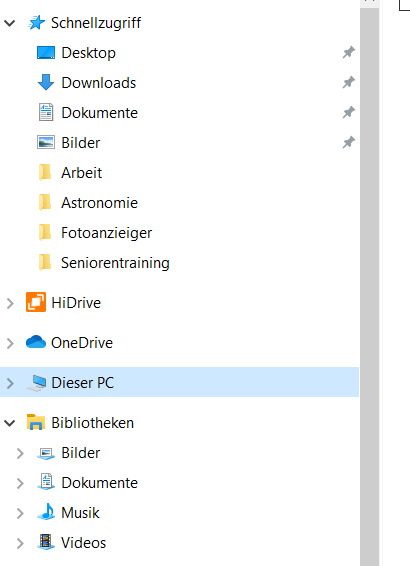 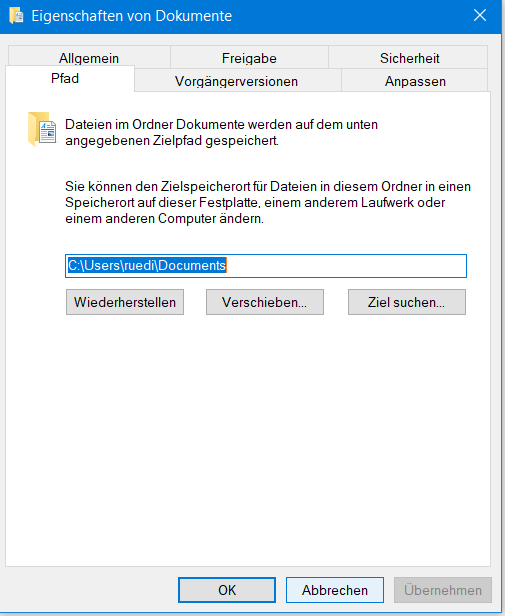 Rüdiger Bäzruediger@baez-elmenhorst.de
Gemeinsamkeiten von Windowsanwendungen

Viele, vor allem ältere Anwendung haben eine ähnliche Struktur:Neuere Anwendungen haben auch noch diese Struktur aber auf den zweiten Blick:
Wiederholungen
Programme, APPs und die Möglichkeiten des Internets
Pflege von Windows 10

WLAN zur Schulung:„RBAuto“ und „RBAuto1“Passwort: 15015615
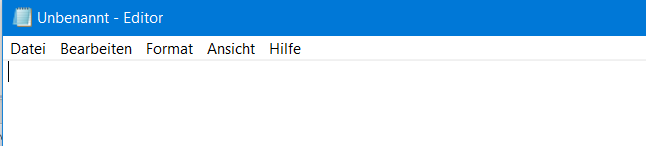 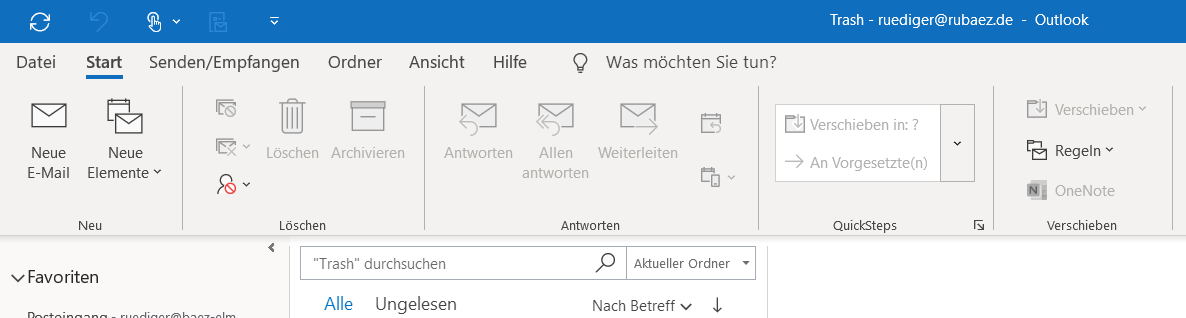 Gemeinsamkeiten von Windowsanwendungen
Datei-Bearbeiten-HilfeWie halte ich diese klassischen Anwendungen aktuell?Über Hilfe und
Rüdiger Bäzruediger@baez-elmenhorst.de
Wiederholunngen
Programme, APPs und die Möglichkeiten des Internets
Pflege von Windows 10

WLAN zur Schulung:„RBAuto“ und „RBAuto1“Passwort: 15015615
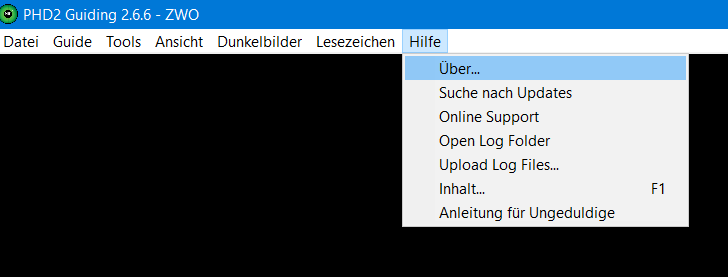 Rüdiger Bäzruediger@baez-elmenhorst.de
Gemeinsamkeiten von Windowsanwendungen
Datei-Bearbeiten-Hilfez.B. Chrom, Firefox und andere:
Wiederholungen
Programme, APPs und die Möglichkeiten des Internets
Pflege von Windows 10

WLAN zur Schulung:„RBAuto“ und „RBAuto1“Passwort: 15015615
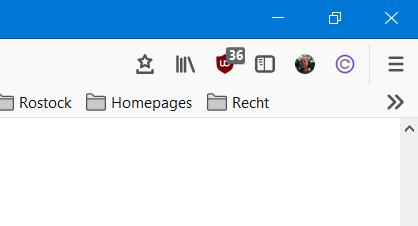 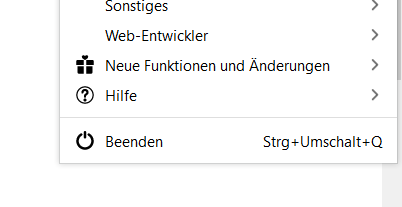 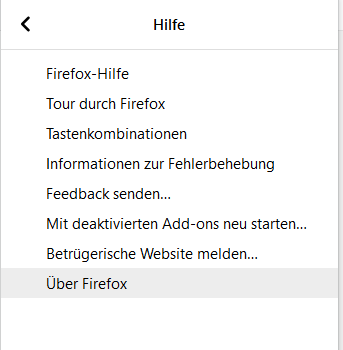 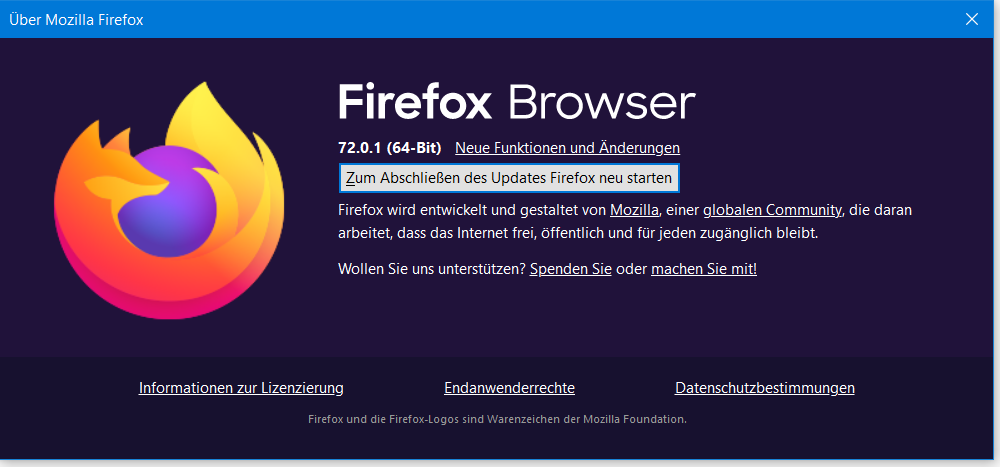 Rüdiger Bäzruediger@baez-elmenhorst.de
Gemeinsamkeiten von Windowsanwendungen

Testen und probieren – keine Angst. Es gibt (fast) überall eine Taste zum Rückgängig-Machen



Oder vor dem Testen speichern – testen, und, wenn es schiefgeht, Datei schließen, ohne speichern.

Wer etwas bearbeiten will, muss markieren.
Wiederholungen
Programme, APPs und die Möglichkeiten des Internets
Pflege von Windows 10

WLAN zur Schulung:„RBAuto“ und „RBAuto1“Passwort: 15015615
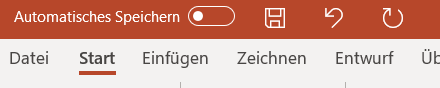 Rüdiger Bäzruediger@baez-elmenhorst.de
Gemeinsamkeiten von Windows-Anwendungen – Installation - Deinstallieren
Sinn der Anwendung, Quelle der Herkunft – im Internet recherchieren!Kauf, Mieten, Freeware oder Key aus dem Internet?Quellen: Seite des Herstellers, Chip.de, Computerbild.deSetup-Datei herunterladen und ABSPEICHERN (1. Virenprüfung) xxx.exe oder xxx.msiWindows-“Mecker“-Mitteilung lesen
Wiederholungen
Programme, APPs und die Möglichkeiten des Internets
Pflege von Windows 10

WLAN zur Schulung:„RBAuto“ und „RBAuto1“Passwort: 15015615
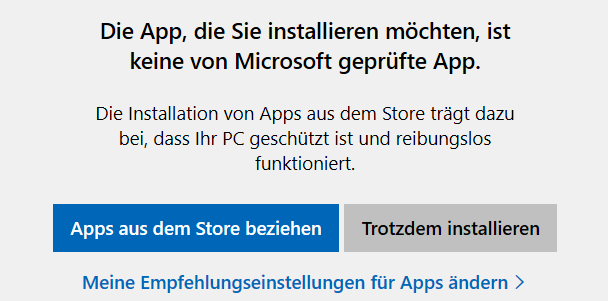 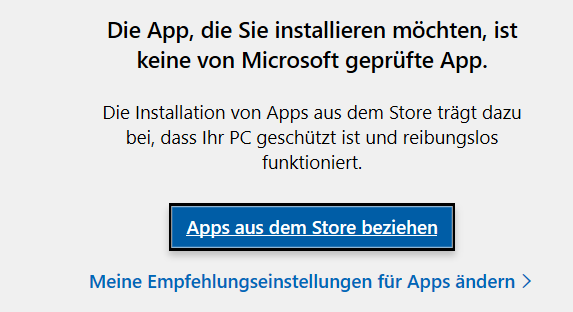 Rüdiger Bäzruediger@baez-elmenhorst.de
Gemeinsamkeiten von Windows-Anwendungen – Installation – Deinstallieren
Nach der Installation – Startleiste, Startseite Desktop oder Taskleiste?







Verschieben von der Startleiste auf Desktop möglich
Wiederholungen
Programme, APPs und die Möglichkeiten des Internets
Pflege von Windows 10

WLAN zur Schulung:„RBAuto“ und „RBAuto1“Passwort: 15015615
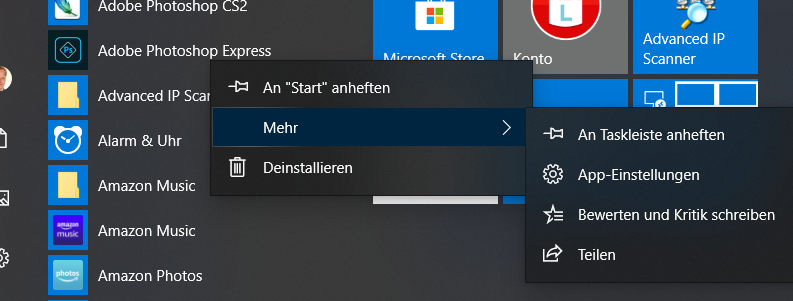 Rüdiger Bäzruediger@baez-elmenhorst.de
Gemeinsamkeiten von Windows-Anwendungen – Installation – DeinstallierenDeinstallieren – viele Wege – aber vorher Verzeichnispfad notieren, um abschließen das Verzeichnis zu löschen1. Siehe letzte Seite
2. Rechte Maustaste auf Start/ Einstellungen – Apps und Features, Programm suchen, Linke Maustaste – Deinstallation
3. Alte „Systemsteuerung“ über Windows-System – Systemsteuerung –dort „Programme und Features“, Programm suchen, Rechte Maustaste, deinstallieren
4. Uninstall-Programme im jeweiligen Programmverzeichnis
Wiederholungen
Programme, APPs und die Möglichkeiten des Internets
Pflege von Windows 10

WLAN zur Schulung:„RBAuto“ und „RBAuto1“Passwort: 15015615
Rüdiger Bäzruediger@baez-elmenhorst.de
APPs unter Windows 10 Suche und Installation – Aktualisieren - Deinstallieren
Microsoft-Windows-Store
Suchen, mit ähnlichen Angeboten Vergleichen,auf Herunterladen, (Starten schon installiert) Kauf klicken.

Deinstallieren: Siehe vorherige Seite
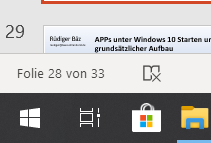 Wiederholungen
Programme, APPs und die Möglichkeiten des Internets
Pflege von Windows 10

WLAN zur Schulung:„RBAuto“ und „RBAuto1“Passwort: 15015615
Rüdiger Bäzruediger@baez-elmenhorst.de
APPs unter Windows 10 Starten und grundsätzlicher Aufbau
Startbutton – wie Programme
Aufbau:Einstellungen und Optionen
Wiederholungen
Programme, APPs und die Möglichkeiten des Internets
Pflege von Windows 10

WLAN zur Schulung:„RBAuto“ und „RBAuto1“Passwort: 15015615
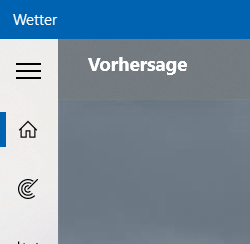 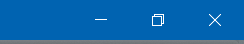 Rüdiger Bäzruediger@baez-elmenhorst.de
Das Internet als Programm

Auf vielen Internetseiten werden Programme außerhalb des PC ausgeführt:
Web-Client E-Mail
Konvertierungssoftware PDF
Komplettes Microsoft Office 365 ohne Installation über https://www.office.com
Anzeige von GPs- Dateien, Navigation 
Und vieles mehr
Vorteil: schnell verfügbar – aber nur online
Nachteil: kaum speicherbare Einstellungen, Serverbasiert, beobachtbar, Link muss immer eingegeben werden.
Wiederholungen
Programme, APPs und die Möglichkeiten des Internets
Pflege von Windows 10

WLAN zur Schulung:„RBAuto“ und „RBAuto1“Passwort: 15015615
Rüdiger Bäzruediger@baez-elmenhorst.de
Weitere Pflege von Windows

Aktualisierung des Betriebssystems, über Einstellungen - Updates
Hausmittel zur Bereinigung und Pflege von Windowsüber Datenexplorer, Eigenschaften der Laufwerk
 „Pflege“-ProgrammeWiseCare, CC-Cleaner, PC-Tune-up, in einigen Anti-Viren-Progr.
Tunneln von Verbindungen
pdf als Austauschformat
Wiederholungen
Programme, APPs und die Möglichkeiten des Internets
Pflege von Windows 10

WLAN zur Schulung:„RBAuto“ und „RBAuto1“Passwort: 15015615
Rüdiger Bäzruediger@baez-elmenhorst.de
Malware, Viren und Würmer für Windows

Windows ist das verbreiteste private Betriebssystem. Es lohnt sich Malware zu entwickeln.
Sicherheitslücken in Windows und Programmen
Verkauf von Sicherheitslücken an Kriminelle und Geheimdienste ist lukrativer als diese dem Hersteller zu melden.
Lange Bearbeitungszeiten von bekannten Sicherheitslücken
E-Mail, E-Mail-Anhänge, Whatsapp-Anhänge, Facebook-“Zusatz-APPs“, manipulierte Fotos, Webseiten
Downloader holen sich Bestandteil von Malware am Virenscanner vorbei
Heuristische Verhaltenskontrolle
Auf JEDEN PC gehört eine Anti-Virus-Software.
Entwicklung der PC und Betriebssysteme
Aufbau des PC 
Verbindungsmöglichkeiten
Grundeinstellungen nach Neuinstallation
Programme, APPs und die Möglichkeiten des Internets
Pflege von Windows 10

WLAN zur Schulung:„RBAuto“ und „RBAuto1“Passwort: 15015615
Rüdiger Bäzruediger@baez-elmenhorst.de
Antivirenprogramme für Windows

Über Chip.de, Heise.de oder andere Computerzeitungen aktuelle Bewertungen der Antivirenprogramme ermitteln.
Windows 10 enthält zwar ein eigenes Antivirenprogramm, das aber nur jeden Monat aktualisiert wird.
Kaufprogramme oder Freeware – unterschiedliche Aktualisierungsintervalle.
Erste Informationen über Verhaltensabschöpfung von Antivirenfreeware (AVAST)
Zusätzlich ein Online-Antivirenprogramm auf externen Datenträger z.B. McAfee Labs Stinger Portable oder ClamWinPortable neueste Version über Herstellerseite !!!!
Festinstallierte Antivirenprogramme überwachen jede Aktivität, externe Scannen nur nach bekannter Malware
Heuristische Verhaltenskontrolle
Auf JEDEN PC gehört eine Anti-Virus-Software.
Entwicklung der PC und Betriebssysteme
Aufbau des PC 
Verbindungsmöglichkeiten
Grundeinstellungen nach Neuinstallation
Programme, APPs und die Möglichkeiten des Internets
Pflege von Windows 10

WLAN zur Schulung:„RBAuto“ und „RBAuto1“Passwort: 15015615
Rüdiger Bäzruediger@baez-elmenhorst.de
Pflegeprogramme für Windows

Arbeitsspeicher lagert Dateien auf die Festplatte aus. Alte Updatedateien, Installationsdaten belasten das System. Daten werden defragmentiert. 
Windows 10 eigene Bordmittel vorhanden und effektiv aber versteckt.
Dateimanager –  Dieser PC – Laufwerke – rechte Maustaste – Eigenschaften1. Reiter – Bereinigen und nach der Suche Systembereinigen2. Reiter Tools – Defragmentieren
Entwicklung der PC und Betriebssysteme
Aufbau des PC 
Verbindungsmöglichkeiten
Grundeinstellungen nach Neuinstallation
Programme, APPs und die Möglichkeiten des Internets
Pflege von Windows 10

WLAN zur Schulung:„RBAuto“ und „RBAuto1“Passwort: 15015615
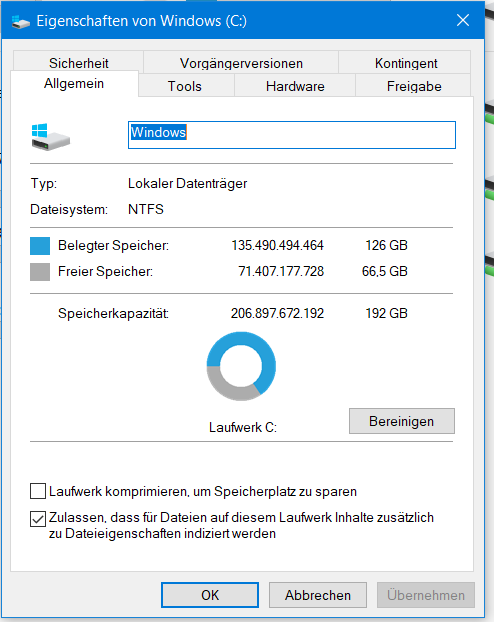 Rüdiger Bäzruediger@baez-elmenhorst.de
Pflegeprogramme für Windows

Defragmentieren von Dateien oder Optimierung
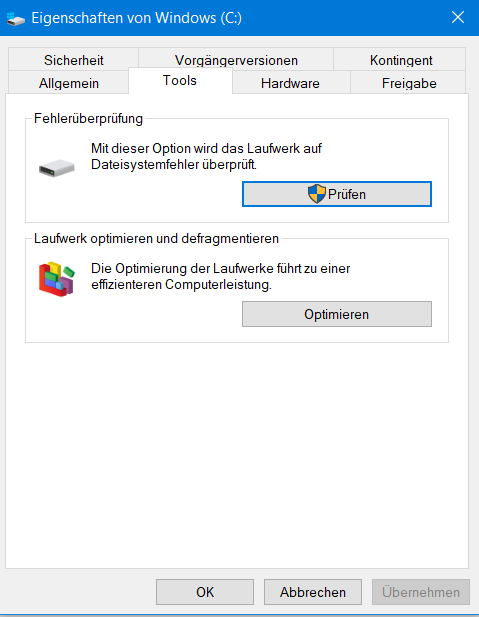 Entwicklung der PC und Betriebssysteme
Aufbau des PC 
Verbindungsmöglichkeiten
Grundeinstellungen nach Neuinstallation
Programme, APPs und die Möglichkeiten des Internets
Pflege von Windows 10

WLAN zur Schulung:„RBAuto“ und „RBAuto1“Passwort: 15015615
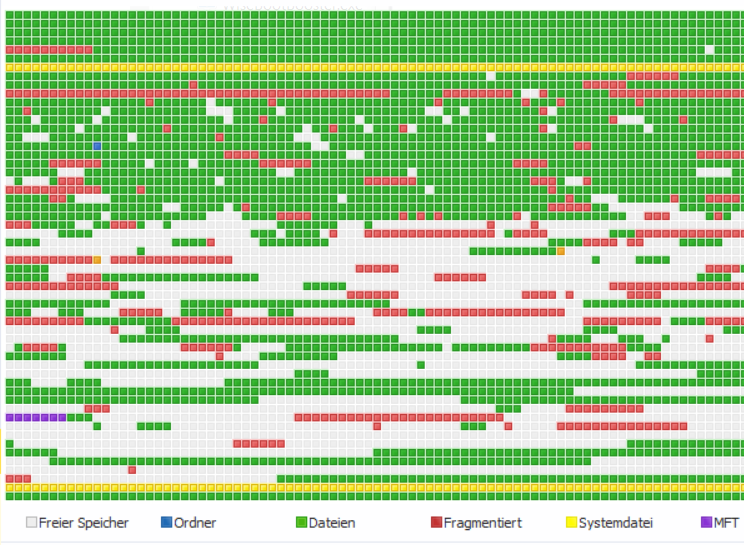 Rüdiger Bäzruediger@baez-elmenhorst.de
Pflegeprogramme für Windows

Pflegeprogramme für Windows 10 (extern)
Ebenfalls als Freeware, Kaufprogramme oder Portables Programm erhältlichCC-Cleaner, Wise Care, zum Teil Bestandteil des Kauf-Virenscanners

Wichtig jedoch Updates, um Sicherheitslücken zu schließen!!
Entwicklung der PC und Betriebssysteme
Aufbau des PC 
Verbindungsmöglichkeiten
Grundeinstellungen nach Neuinstallation
Programme, APPs und die Möglichkeiten des Internets
Pflege von Windows 10

WLAN zur Schulung:„RBAuto“ und „RBAuto1“Passwort: 15015615
Rüdiger Bäzruediger@baez-elmenhorst.deUnterlagen auf http://ruedigerbaez.de
Danke für die Aufmerksamkeit

Ausblick auf die nächste Veranstaltung am 7.2.2020
Android-Smartphone
PC, Laptops und Tablets auf Windows (10) – Basis 
Information, Kommunikation, kreatives Arbeiten mit Smartphone bis PC
Wie kann man Gefahren durch Hacker, Phishing, Viren, Würmer und Datensammlung umgehen? Netzwerk – ein großes Geheimnis oder Sicherheit?Was wissen die Provider über uns?Laptop startet nicht – Was tun?Warum ist der „Spam“-Ordner in Outlook der bessere Posteingangsordner?Schutz vor MalwareEin Virus hat zugeschlagen – Schaden verhindert, Technik gewohnt weiter nutzen 
Klärung vor Problemen der Teilnehmer nach eingereichten Fragen 
Bei Wunsch und Bedarf noch weitere Veranstaltungen bis Ende März möglich.
Wiederholungen
Programme, APPs und die Möglichkeiten des Internets
Pflege von Windows 10

WLAN zur Schulung:„RBAuto“ und „RBAuto1“Passwort: 15015615